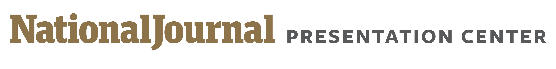 Military base realignments and closures (BRAC)
An overview of the past five BRAC rounds and potential future actions
March 6, 2018

Producer 
Kathryn Pentz

Director 
Alistair Taylor
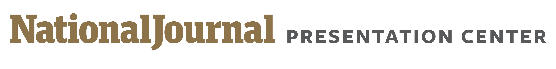 BRAC
Overview & purpose of Base Realignment and Closure (BRAC)
Issues with additional BRAC rounds

Reducing unneeded infrastructure has been difficult for the Department of Defense for many reasons:
What is BRAC?
BRAC is the congressionally authorized process DoD has used to reorganize its base structure to more efficiently and effectively support US forces, increase operational readiness and facilitate new ways of doing business
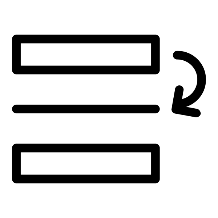 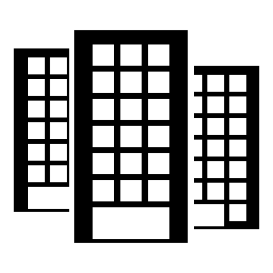 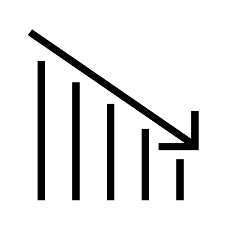 The purpose of BRAC is to provide a fair process that will result in the timely closure and realignment of military installations inside the United States. The process was set up to better address the US military needs after the Cold War
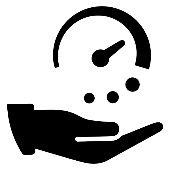 number and variation of facilities
concern of economic effects
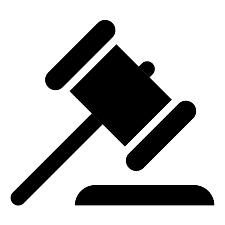 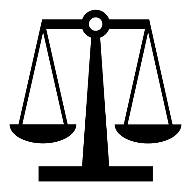 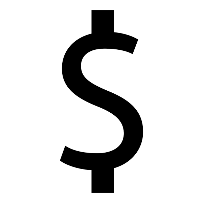 Senior DOD officials have stated that DOD continues to have excess infrastructure and that additional BRAC rounds may be needed to make further reductions and achieve cost savings
perceived lack of impartiality in decision-making
legal requirements
Sources: “Military Base Realignments and Closures,” US Government Accountability Office
March 6, 2018  |  Kathryn Pentz
2
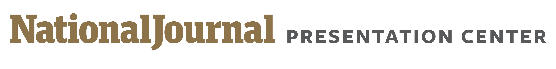 BRAC
Step by step process required to initiate a BRAC round
The Department of Defense or the president submits a request to Congress to realign or close military bases
The DOD examines its military forces and installations and compiles a list of recommended BRAC actions
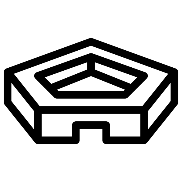 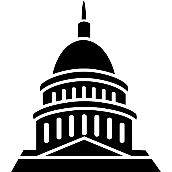 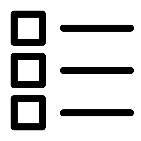 Congress authorizes the DOD to realign or close military bases
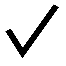 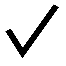 The DOD sends its list to an independent BRAC commission, which reviews the list and sends it to the president with recommendations
Unless Congress passes a joint resolution disapproving the entire list and sustains it over a potential presidential veto, the recommended list is automatically enacted
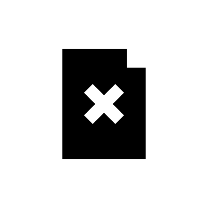 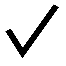 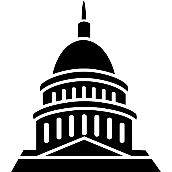 After the president reviews and approves the list, it is sent to Congress
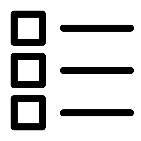 After the base closings and realignments occur, the DOD carries out an environmental remediation plan to enable the conveyance of extra federal land to other entities
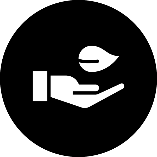 Sources: Tadlock Cowan, “Military base closures: socioeconomic impacts,” Congressional Research Service, February 7, 2012.
March 6, 2018  |  Kathryn Pentz
3
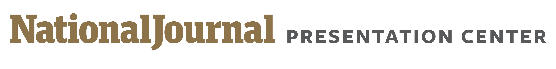 BRAC
The complex process of closing bases is often marked by power struggles between the legislative and executive branches
Major events in the evolution of BRAC
Nov. 5, 1990: 
Base Closure Act II (authorizing the 1991, 1993 and 1995 commissions) enacted
Oct. 24, 1988: 
Base Closure Act I authorizing the 1988 Base Closure Commission becomes law
Dec. 29, 2001:
2005 Base Closure Commission is authorized and Base Closure Act II is amended via the FY 2002 NDAA
Sept. 15, 2011:
Base Closure Act II authority expires
Aug. 1, 1977: 
Permanent law for closing bases enacted
Oct. 17, 1998: 
Congress rejects DoD’s request to authorize two Base Closure Commissions in the FY 1999 NDAA
May 4, 2017:
Congress passed omnibus spending bill rejecting the Pentagon's request for FY2017 funding for a 2019 BRAC round
May 3, 1988: 
Defense Secretary Commission on Base Realignment and Closure established
Oct. 5, 1999: 
Congress ignores DoD’s request to authorize two Base Closure Commissions in the FY 2000 NDAA
Sources: George Schlossberg, “How Congress cleared the bases: a legislative history of BRAC,” Journal of Defense Communities, 2012.
March 6, 2018  |  Kathryn Pentz
4
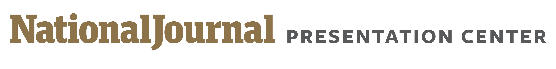 BRAC
Most communities affected by the first four BRAC rounds recovered or are recovering from its economic impact
Economic recovery progress report
Number of local jobs recovered in BRAC-affected communities
Number of BRAC-affected communities at or below the average national unemployment rate
YEAR (NATIONAL RATE)
AS OF OCTOBER 31, 2003
In 2003, 72% of jobs lost due to BRAC rounds had been replaced
Sources: US Government Accountability Office, “Military base closures: updated status of prior base realignments and closures,” January 2005.
March 6, 2018  |  Kathryn Pentz
5
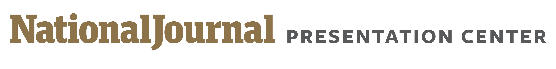 BRAC
Reluctance in Congress to approve another BRAC round stems in part from negative perceptions of the 2005 BRAC process
DOD 2005 BRAC cost estimates vs. results
IN BILLIONS OF FY2005 US DOLLARS
■ 2005 BRAC Commission estimate      ■ FY 2011 DOD budget
The $14.1 billion increase in implementation costs is due in large part to high construction costs
Present value of future savings – present value of upfront investment costs
Background
BRAC 2005 was the fifth round of base closures and realignments undertaken by the Pentagon since 1988, and it was the biggest, most complex BRAC round to date as it focused more on realignments than outright closures
The process dramatically exceeded original cost estimates and is widely considered to have been mishandled
Construction cost $24.5 billion according to the DoD FY2011 budget, while construction for all four previous BRAC rounds cost $7 billion
During the BRAC 2005 round, DOD implemented hundreds of BRAC actions that affected more than 800 defense locations in the United States
Sources: Jim Garamone, “Pentagon official says DOD needs more BRAC,” DOD.gov, Nov. 22, 2013; Rebecca Kheel, “Pentagon says 22% of military bases will be excess by 2019,” The Hill, April 15, 2016; U.S. Government Accountability Office, “Military base realignments and closures, updated costs and savings estimates from BRAC 2005,” June 29, 2012.
March 6, 2018  |  Kathryn Pentz
6
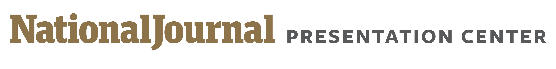 BRAC
The combined savings from the past five BRACs has saved the Pentagon around $120 billion
Costs and savings from BRAC
IN BILLIONS OF US DOLLARS
■ Net savings at the end of 6 year BRAC period
■ Annual recurring net savings beginning in first year after 6 year BRAC period
Sources: “DOD base realignment and closure: executive summary, fiscal year 2017 budget estimates,” Department of Defense, February 2016; “Comparing BRAC Rounds,” Department of Defense, October, 2005.
March 6, 2018  |  Kathryn Pentz
7
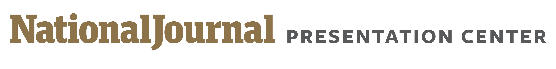 BRAC
The DOD estimates that by 2019, 22% of bases will be excess
Excess infrastructure broken down by service for 2019
Sources: Jim Garamone, “Pentagon official says DOD needs more BRAC,” DOD.gov, Nov. 22, 2013; Rebecca Kheel, “Pentagon says 22% of military bases will be excess by 2019,” The Hill, April 15, 2016; U.S. Government Accountability Office, “Military base realignments and closures, updated costs and savings estimates from BRAC 2005,” June 29, 2012.
March 6, 2018  |  Kathryn Pentz
8
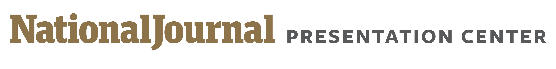 BRAC
President Trump’s FY2018 budget requests authorization for a new BRAC round beginning in 2021
The path to a sixth BRAC round
DOD has not conducted a BRAC round since 2005, but has requested BRAC authority every year from 2013 to 2018. The most recent BRAC round requested would have begun in FY2021. The request was rejected by Congress
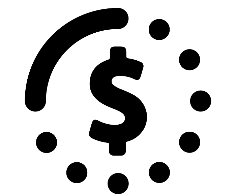 “We believe there are, ultimately, billions out there we could save annually, but just as compelling is the ability to make our forces more lethal by where they train, how they train, where they are co-located… It’s all about location, location, location.”

─ Lucian Niemeyer, assistant secretary of defense for energy, installations and environment
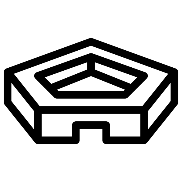 According to the Pentagon, another BRAC round would close down 5% of the estimated 22% excess infrastructure and save an estimated $2 billion or more annually by 2027
The Pentagon has started to use language surrounding the BRAC round that suggests the process would prioritize reducing excess in addition to adapting to the changing force structure. There was no BRAC requested in the President’s FY2019 budget
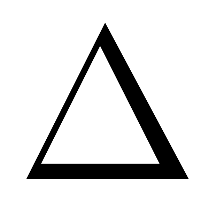 Sources: Office of Management and Budget, “A new foundation for American greatness,” May 23, 2017; Leo Shane III, “McCain blasts congressional ‘cowardice’ in avoiding base closings,” Military Times, January 24, 2017; Aaron Mehta and Joe Gould, “The new BRAC strategy: capability over cost savings,” Defense News, December 14, 2017; Office of the Undersecretary of Defense Comptroller “Defense Budget Overview,” Department of Defense, May 12, 2017
March 6, 2018  |  Kathryn Pentz
9
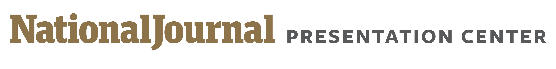 BRAC
Congress rejects amendment from House and Senate Armed Services Committees to authorize 2021 BRAC round
Supporters
Rep. Adam Smith usually offers an amendment each year to include a BRAC round in the NDAA. In January 2017, he introduced a bill that would allow the Pentagon to close bases beginning in 2019
Rep. McClintock introduced an amendment to the NDAA to strike language prohibiting another round of BRAC, but this measure failed to pass 175-248
Sens. McCain and Reed also introduced an amendment to authorize a BRAC round but Senators on both sides opposed the bill
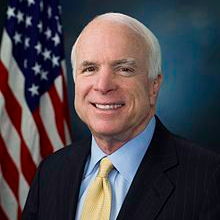 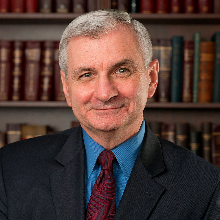 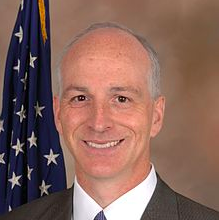 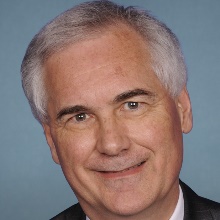 Sen. John McCain 
(R-AZ)
Sen. Jack Reed 
(D-RI)
Rep. Adam Smith 
(D-WA)
Rep. Tom McClintock
(R-CA)
Sen. Inhofe spoke in opposition to reauthorizing another round of BRAC citing cost in 2005
Rep. Thornberry argued that if senior commanders testified the current military force was inadequate in size to confront threats, as they had, an additional BRAC round would not aid in increasing force readiness
Rep. Scott similarly claimed a BRAC round would be fiscally irresponsible when the military was in the process of assessing their current capacity
Opposition
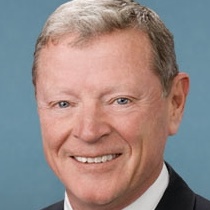 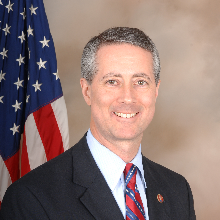 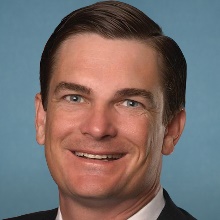 Sen. Jim Inhofe
(R-OK)
Rep. Mac Thornberry 
(R-TX)
Rep. Austin Scott
(R-TX)
Sources: National Journal Research, 2018; Sarah Anderson, “Congress Should Cut Defense Costs with BRAC Round Six,” Freedom Works, February8 2018. “ICYMI: Inhofe speaks on NDAA and BRAC,” Inofe.senate.gov, September 15, 2017; Charles S. Clark, “Is Momentum Building for Another Round of BRAC?” Government Executive, June 20, 2017; “ICYMI: Rep. Austin Scott Fights Against BRAC in FY18 NDAA,” austinscott.house.gov, July 13, 2017;
March 6, 2018  |  Kathryn Pentz
10